Опытно-исследовательский проект
«Как пьют растения?»
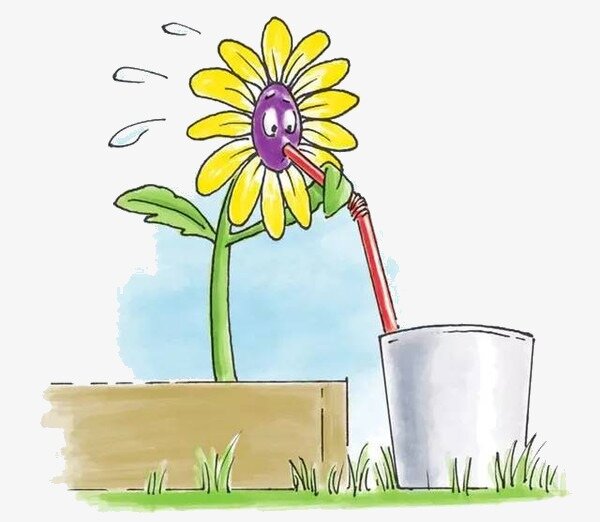 Пекинская капуста                цветок Пеларгония           цветок   Хризантема
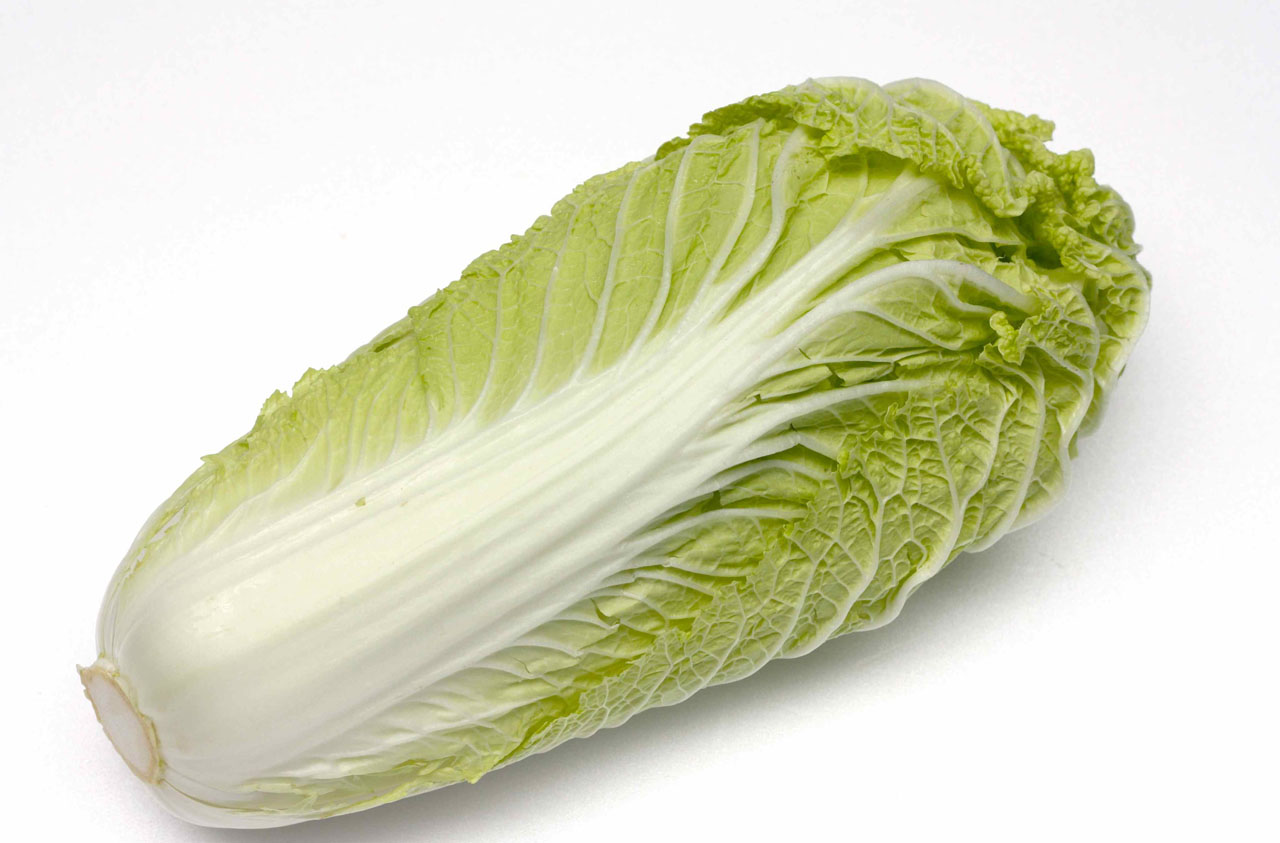 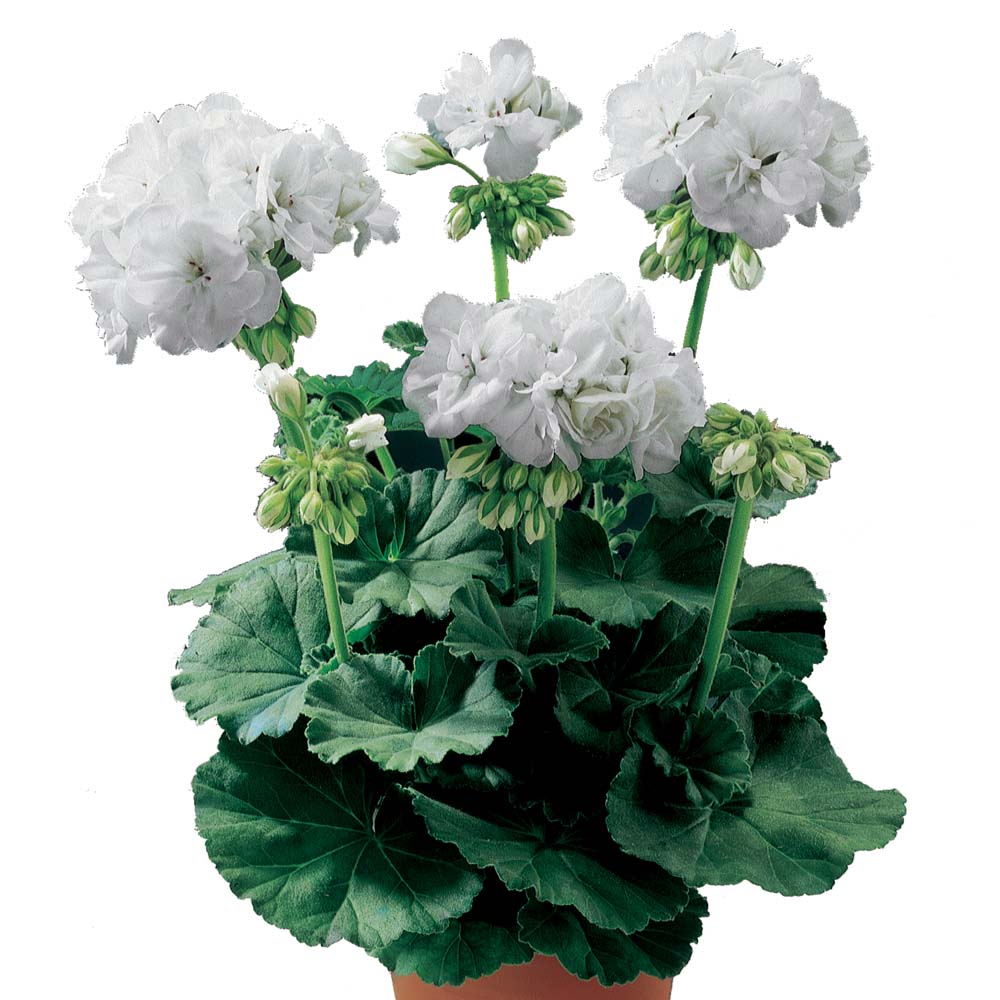 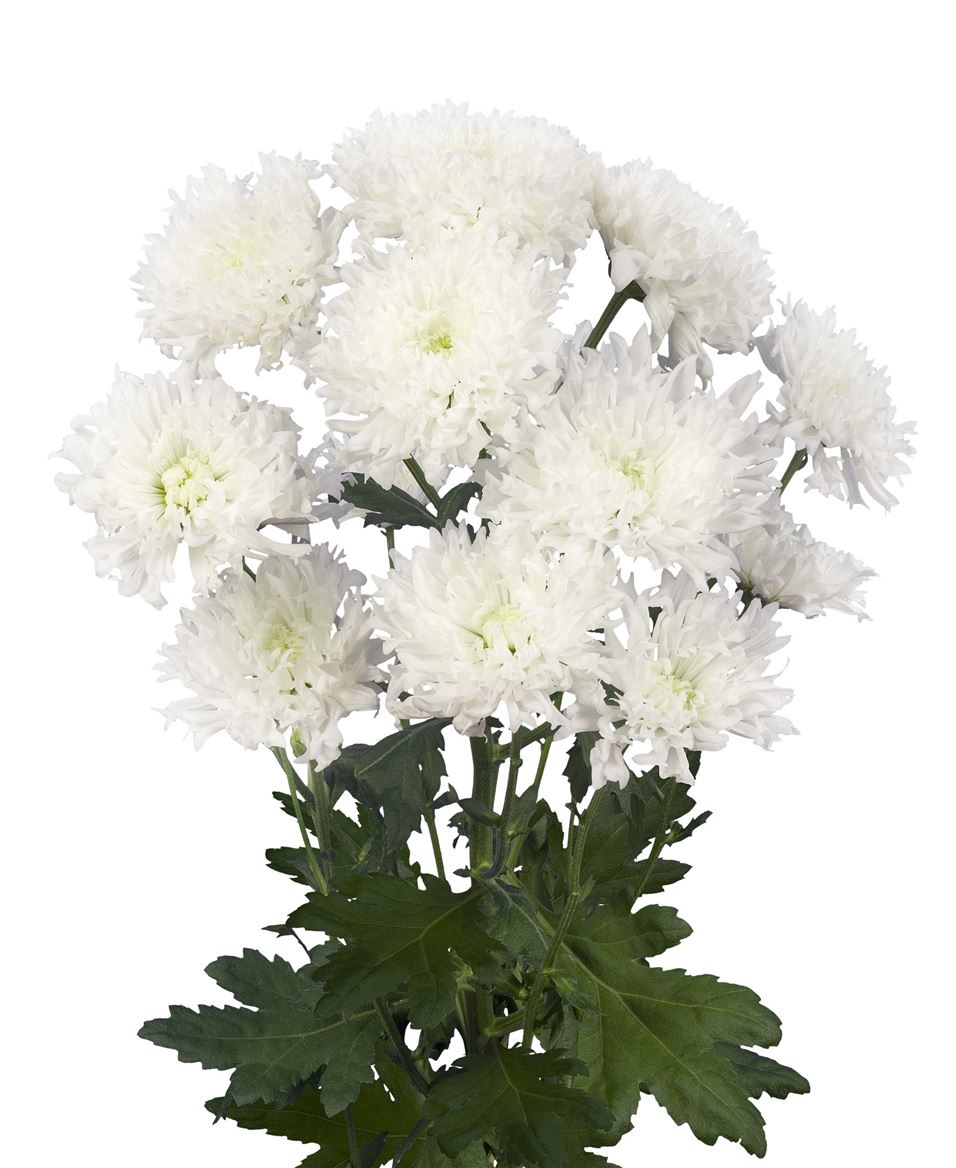 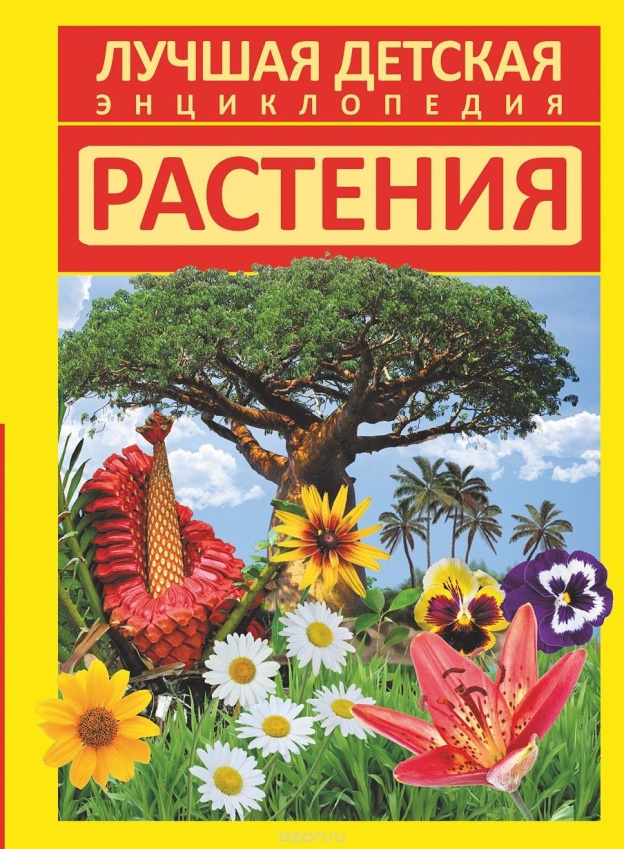 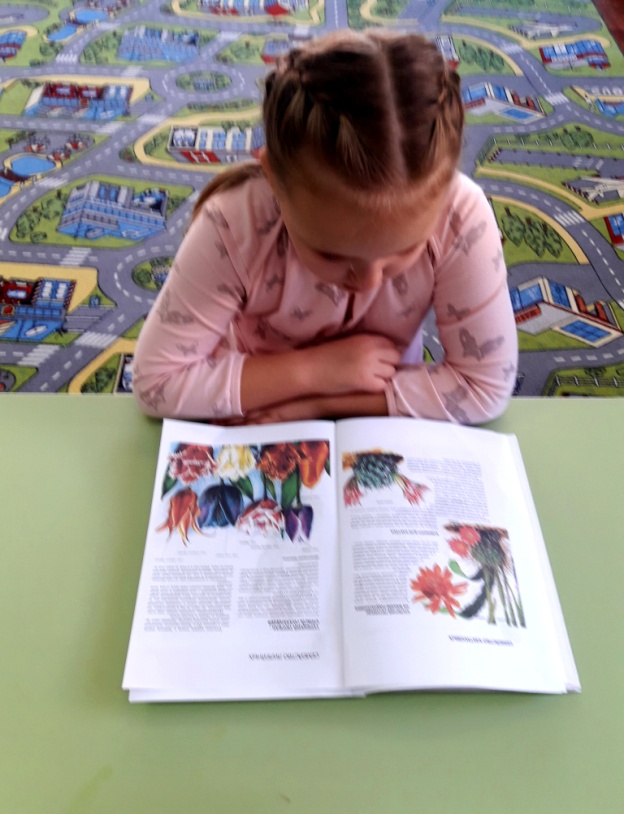 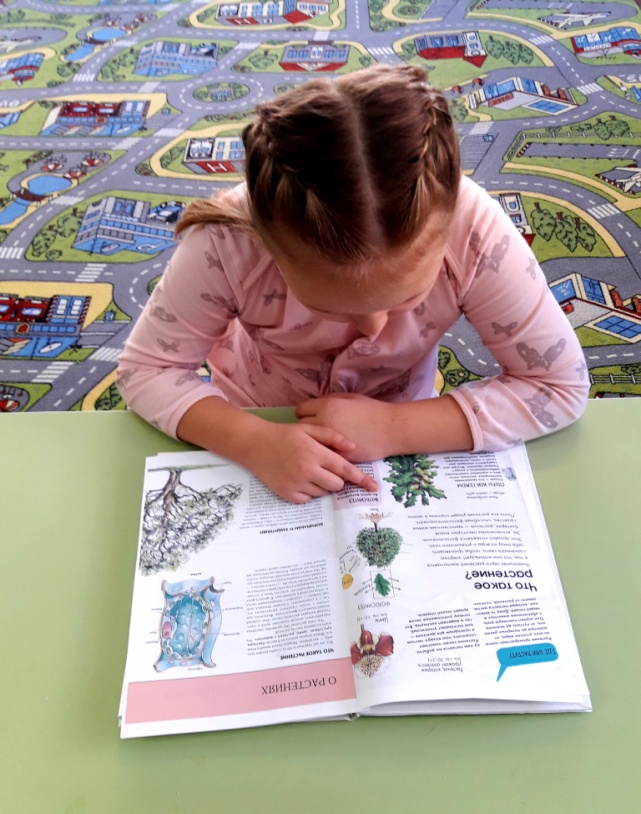 .
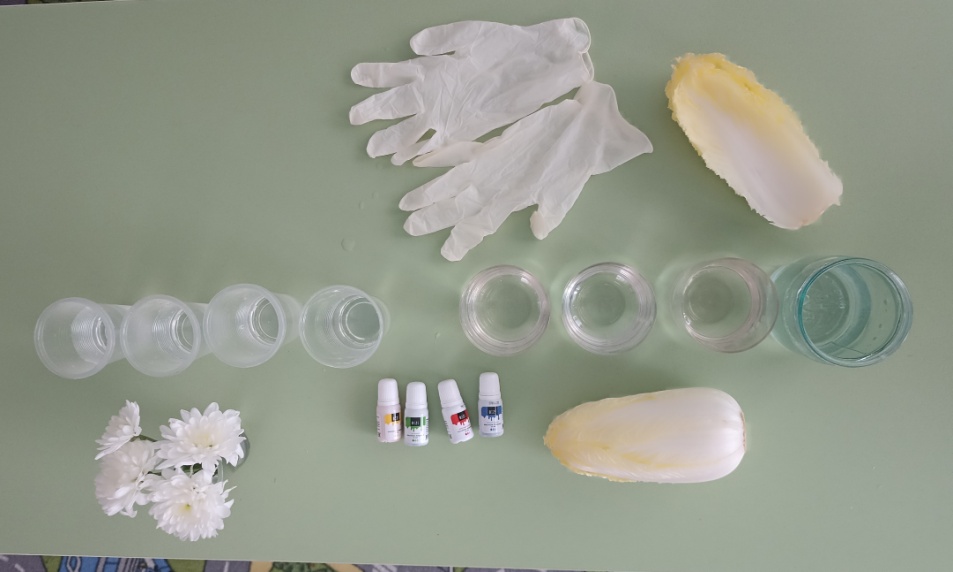 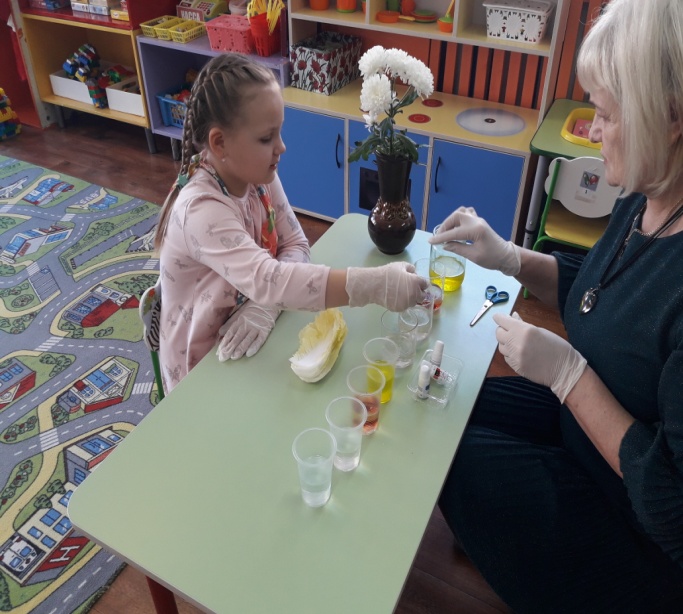 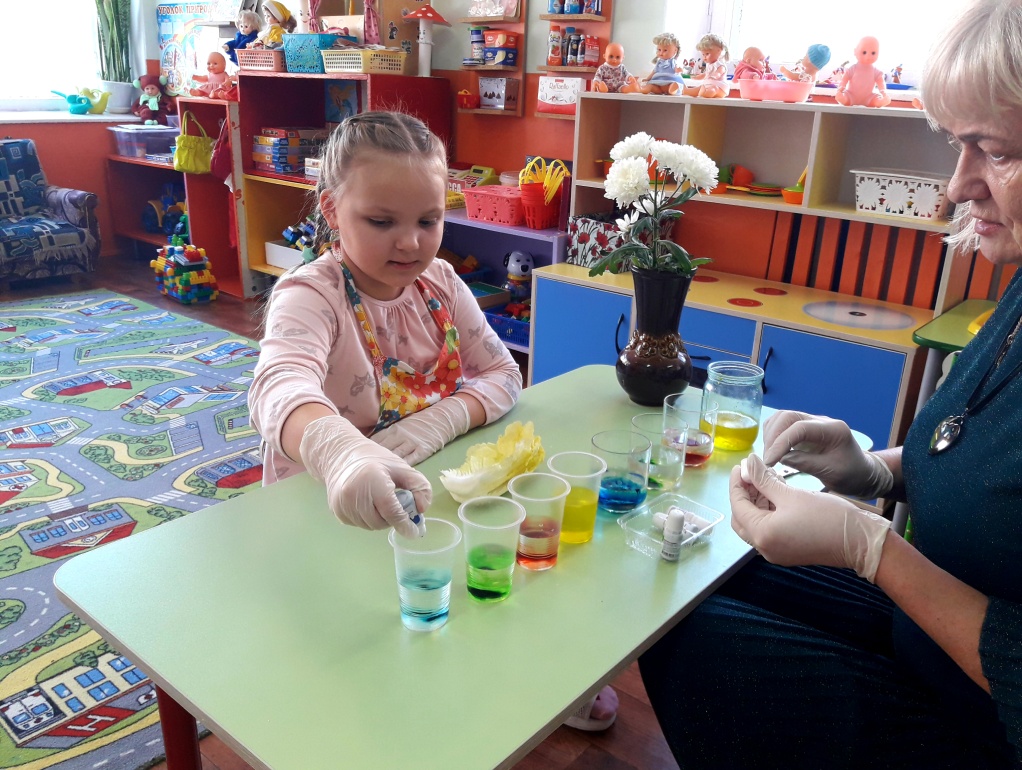 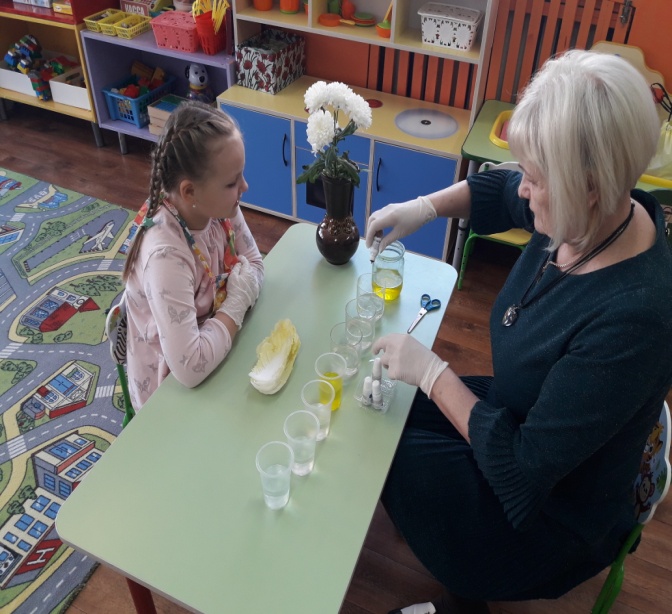 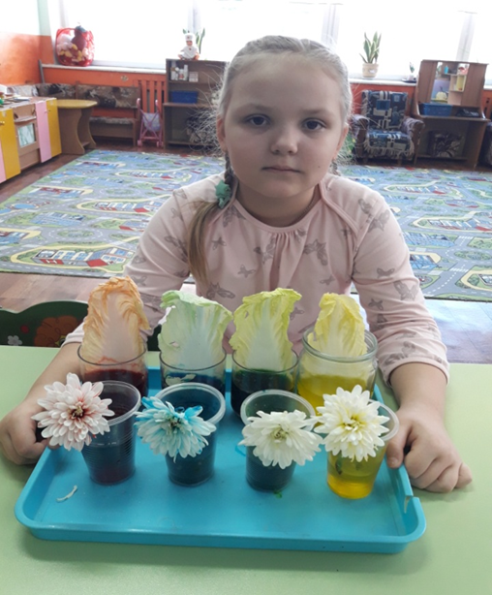 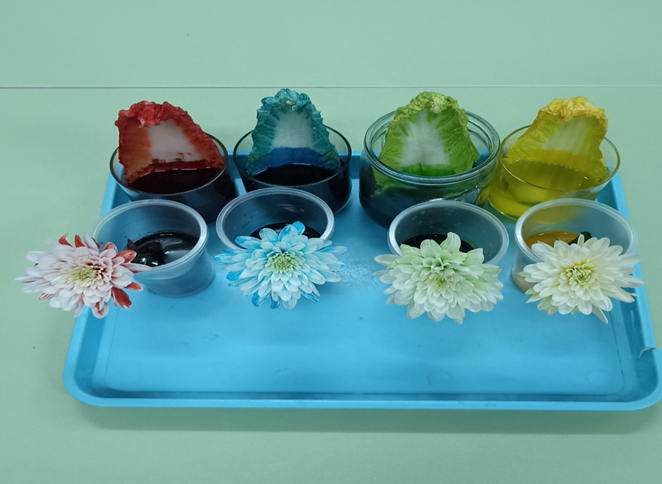 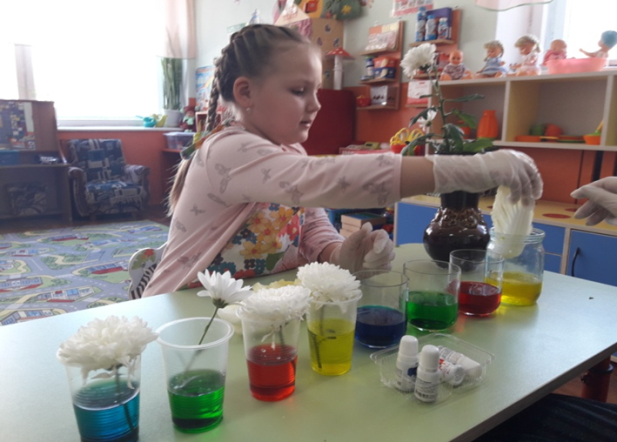